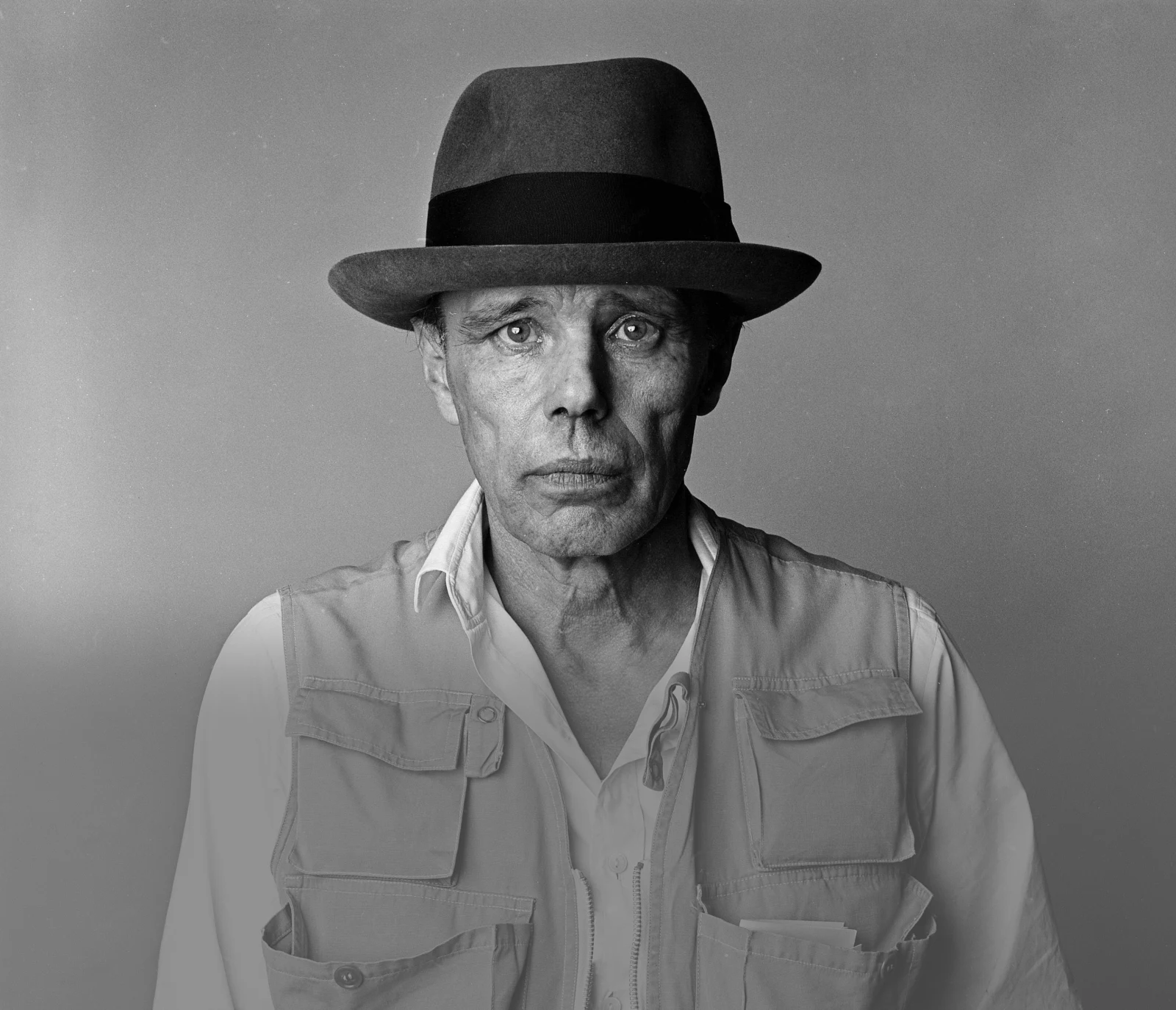 AFTERSCHOOL PROGRAM:BE BEUYS
Session 1 - Datum
WELCOME TO SESSION 1
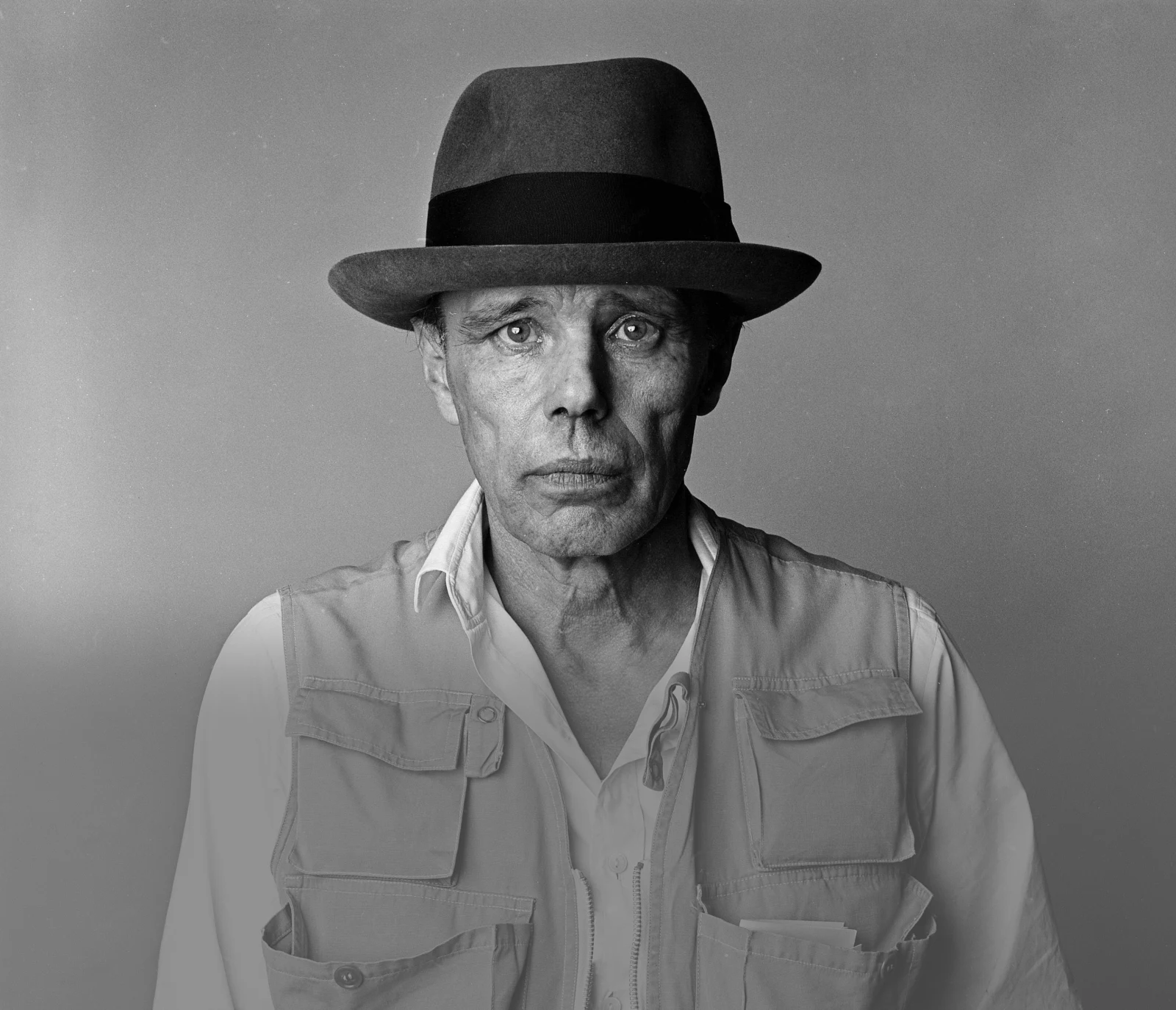 My name is...
What’s your name?
2
WILLKOMMEN ZU SITZUNG 1
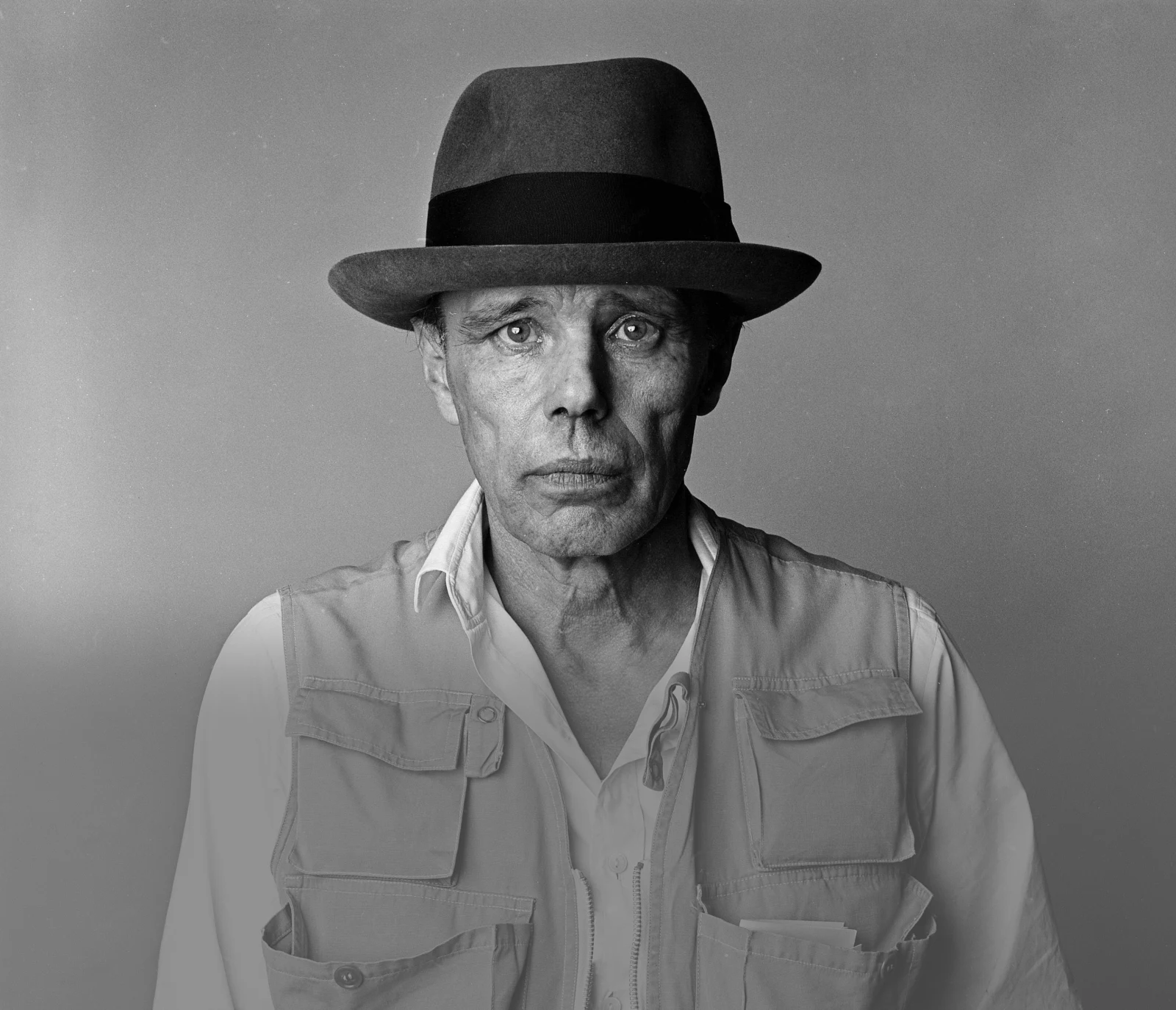 Mein Name ist...
Wie heißt du?
3
GOALS FOR TODAY   YOU GET TO KNOW EACH OTHER.      YOU REFLECT ON OUR ART 
      PREFERENCES.


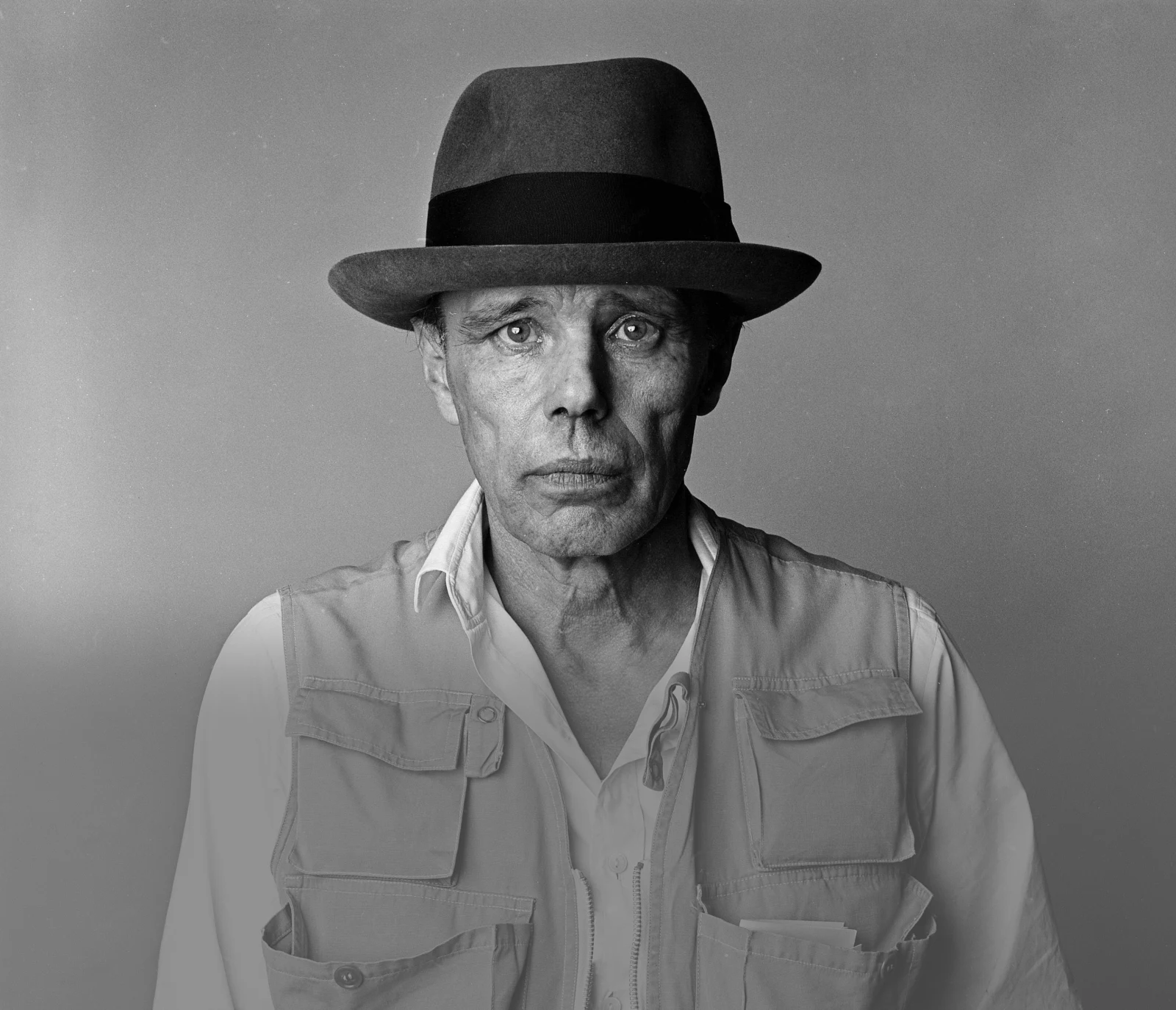 4
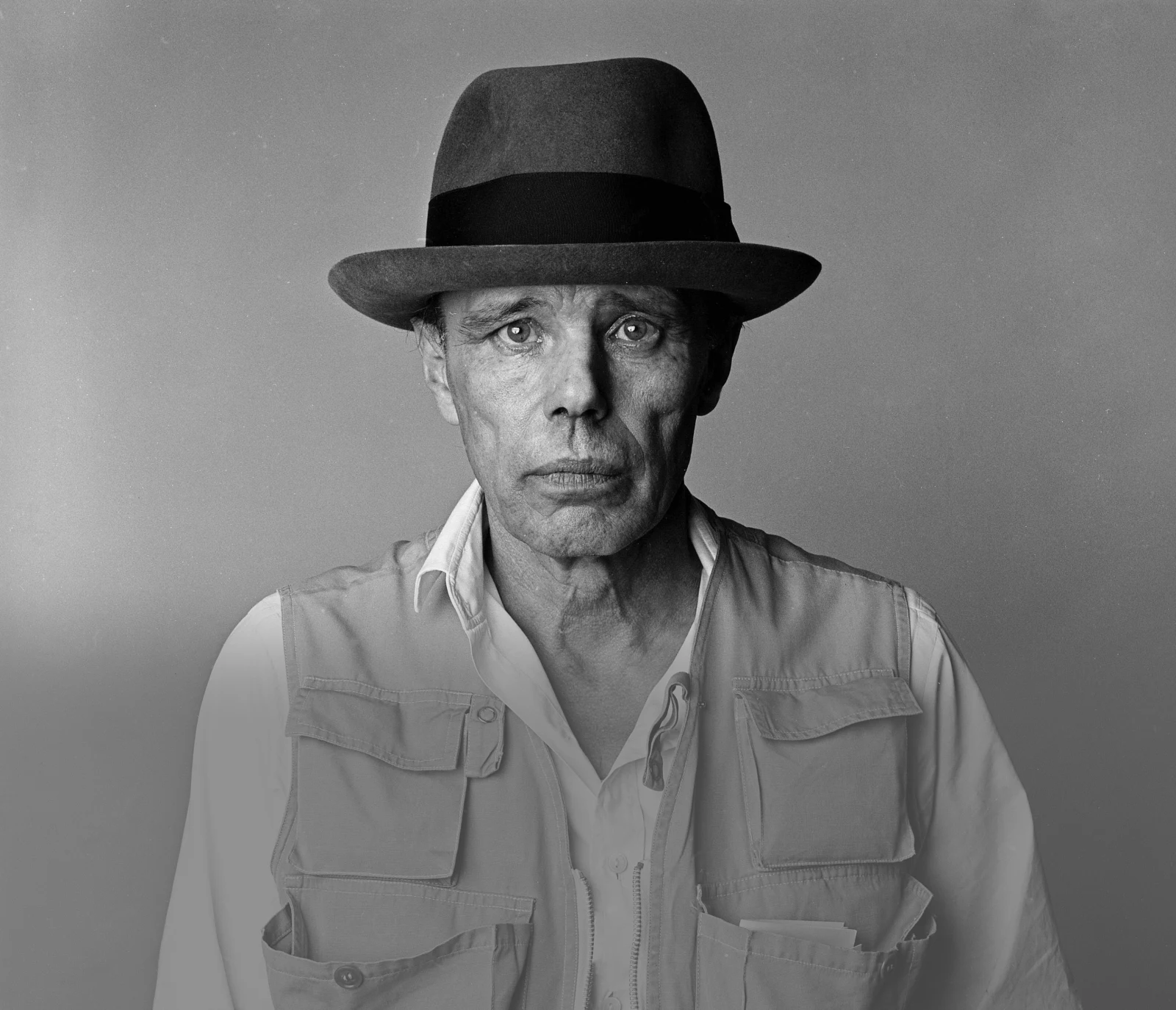 AGENDA
5
GETTING TO KNOW EACH OTHER
10 MININTRODUCE YOURSELF TO YOUR PARTNERS.
Round I    –  2 Min
Round II   – 2 Min
Round III – 2 Min

Round IV  – 2 Min
Where do you live? What are your hobbies?

Why did you join this afterschool program?
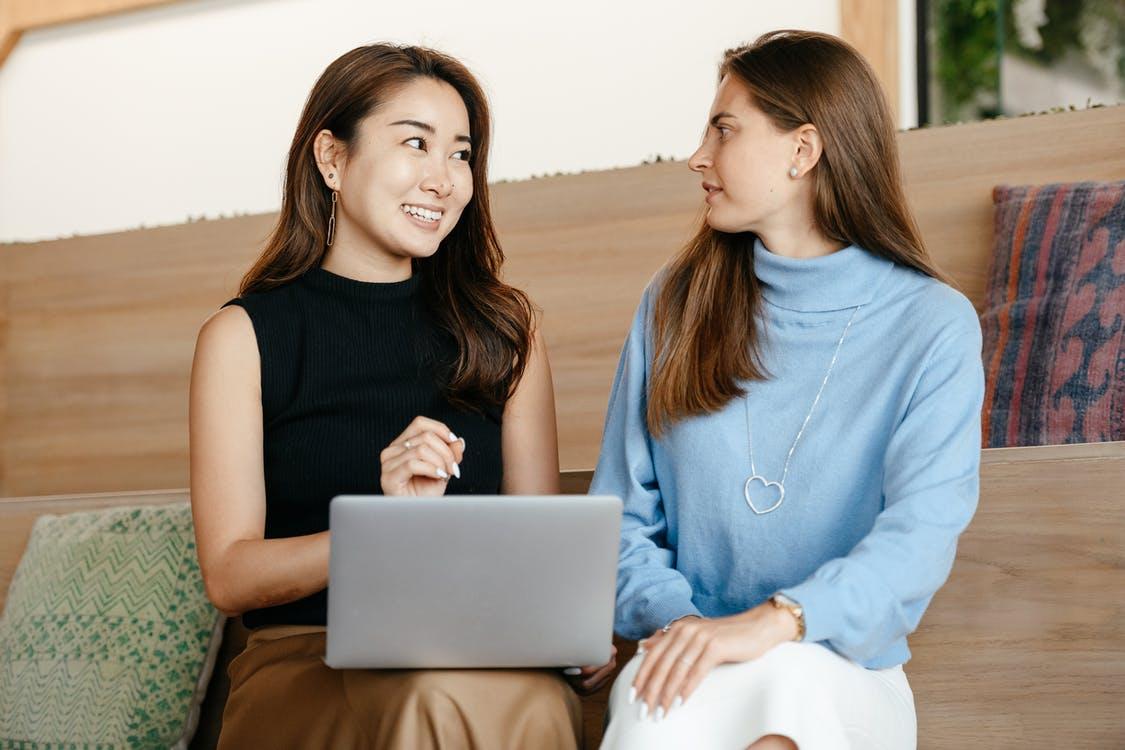 6
KENNENLERNEN
10 MINSTELL DICH DEINEN PARTNER*INNEN VOR.
Runde I – 2 Min
Runde II – 2 Min
Runde  III – 2 Min

Runde IV  - 2 Min
Wo wohnst du? Was sind deine Hobbys?

Warum bist du hier?
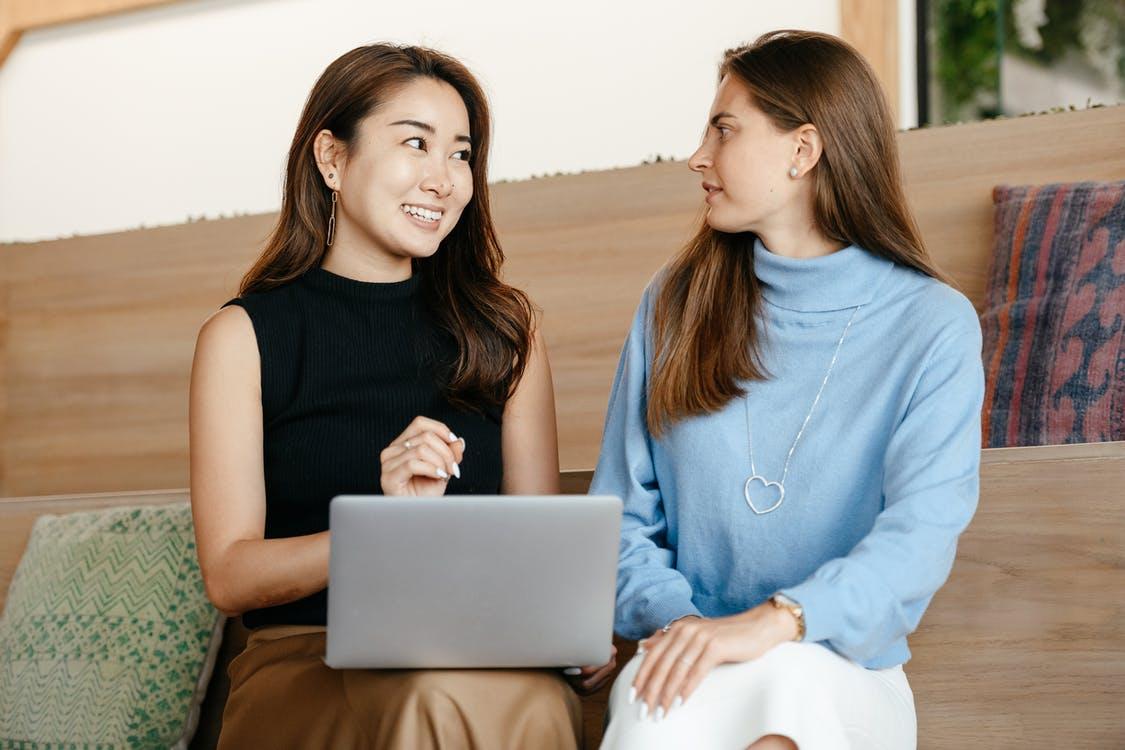 7
GETTING TO KNOW EACH OTHER
4 MINPRESENT ONE INTERESTING FACT ABOUT YOUR LAST PARTNER.
I talked to __________ . S/he …
8
KENNENLERNEN
4 MINPRÄSENTIERT EINE INTERESSANTE INFORMATION ÜBER 
DEINE LETZTE PARTNERIN/ DEINEN LETZTEN PARTNER.
Ich habe mit ____________ gesprochen.      Er/Sie …
9
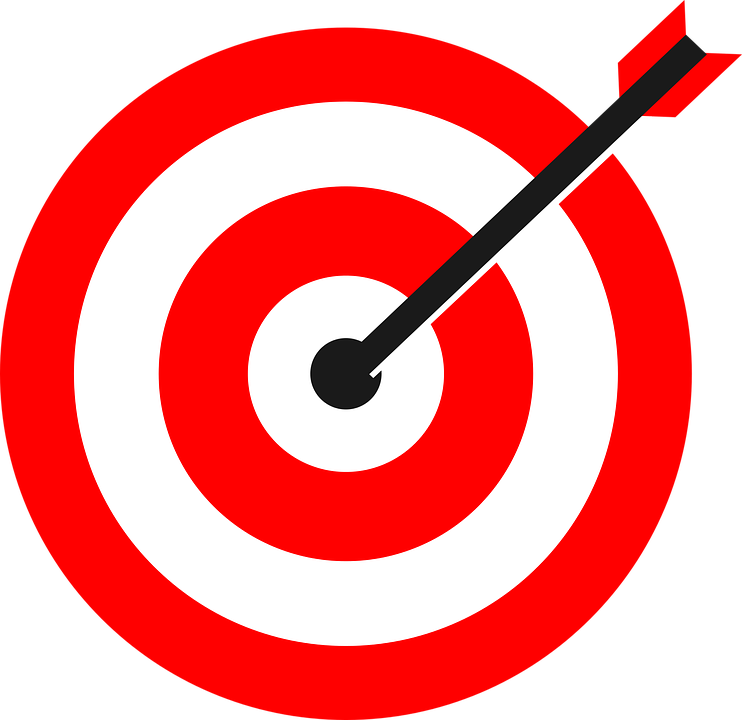 OVERVIEW: PROGRAM OBJECTIVES    3 Min     Listen to our program‘s objectives.
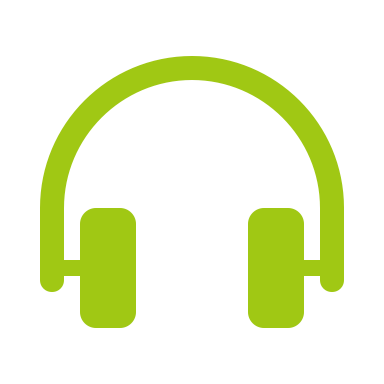 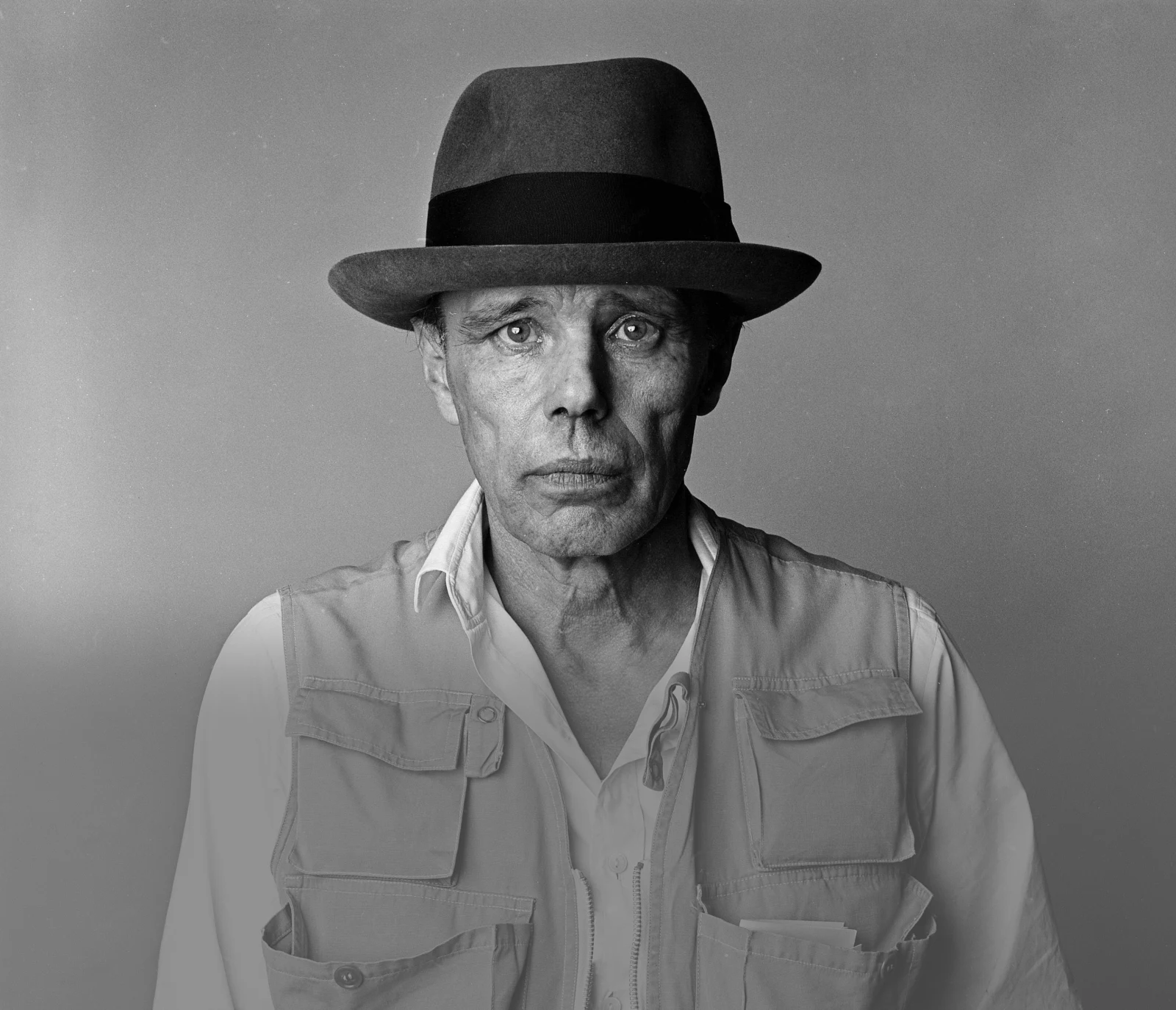 Get to know the German artist Joseph Beuys and his art.
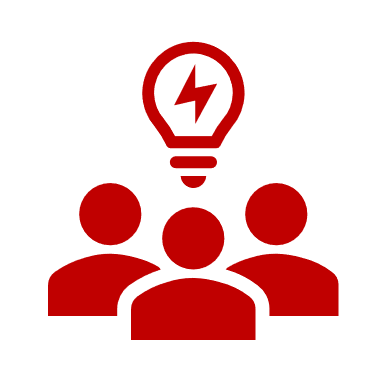 Follow in Beuys’ steps and plan a socially relevant art project.
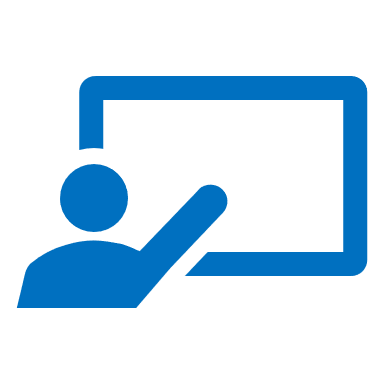 Present your project plan at the end of our program.
10
LK muss den individuellen Miro Link/ QR Code hier einfügen
INTRODUCTION TO MIRO
7 MINGET TO KNOW THE MAIN FUNCTIONS OF MIRO.
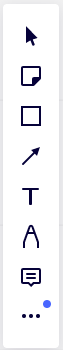 Arrow: Select.
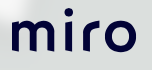 Klick on the arrow to activate the hand function:
Hand: Move the board
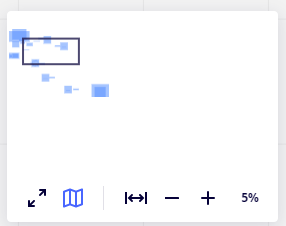 Textbox: Write on the board.
Zoom: Zoom in and out.
11
INTRODUCTION TO MIRO
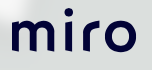 7 MINGET TO KNOW THE MAIN FUNCTIONS OF MIRO.
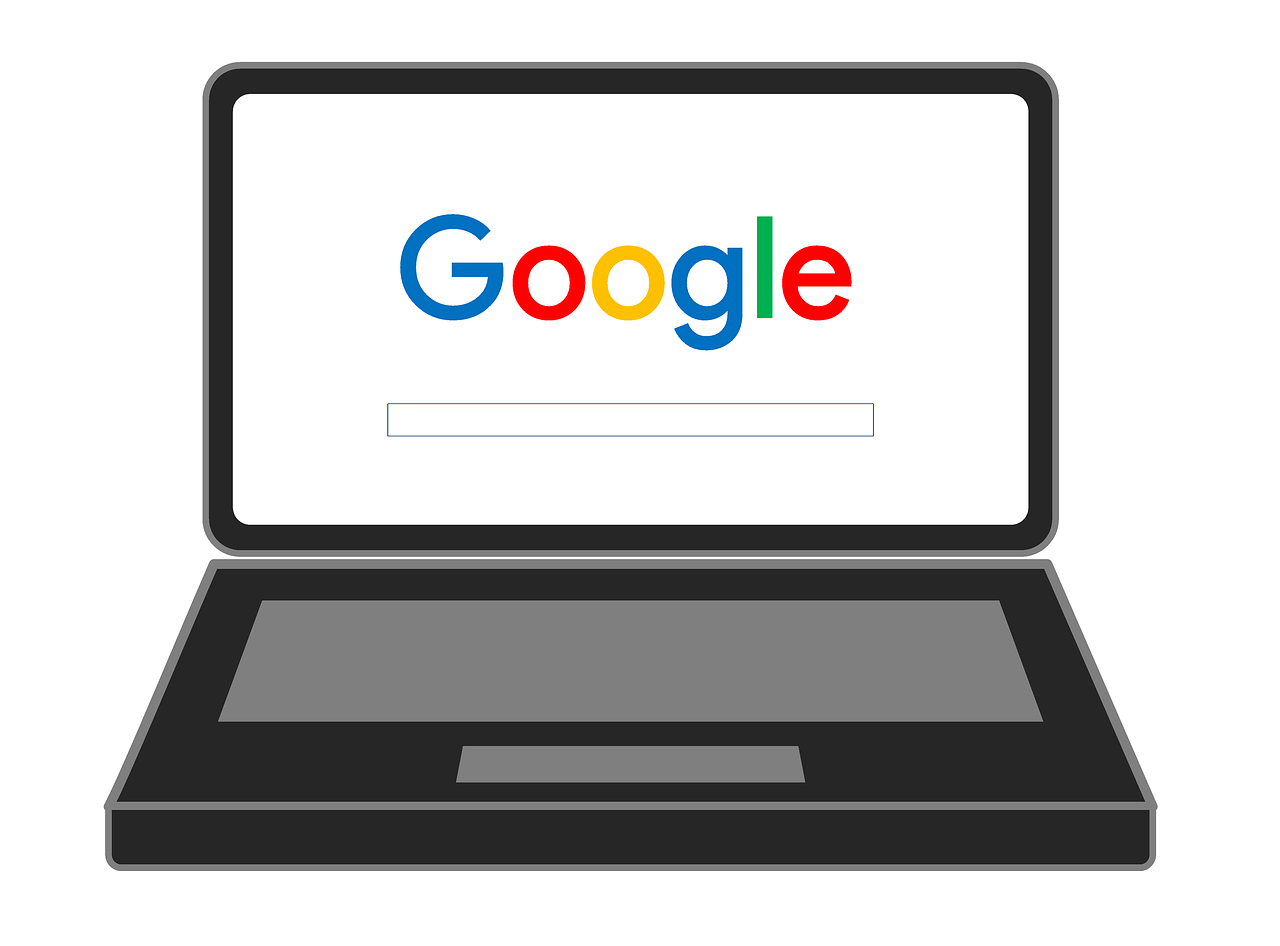 Insert a picture on the Miro Board:

Search a picture or link on google.
Copy the picture or link (CtrC).
Paste it on the Miro Board (CtrV).
12
GROUP ACTIVITY 1: ART GENRES
12 MINDISCUSS THE QUESTION IN YOUR GROUP.
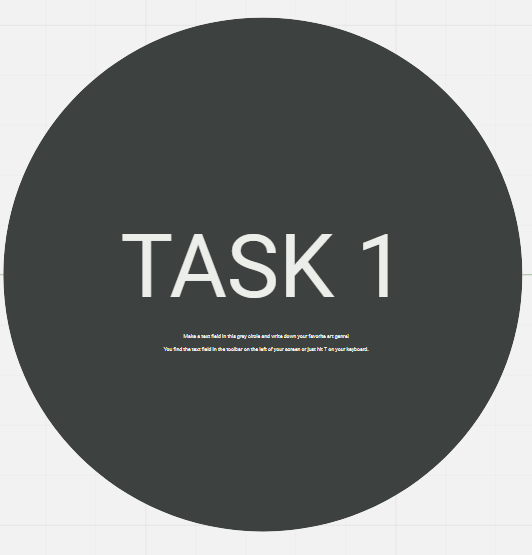 What is your favorite art genre?
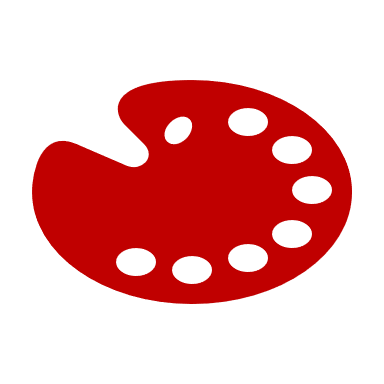 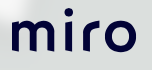 13
GROUP ACTIVITY 2: ARTISTS
12 MINDISCUSS THE QUESTION IN YOUR GROUP.
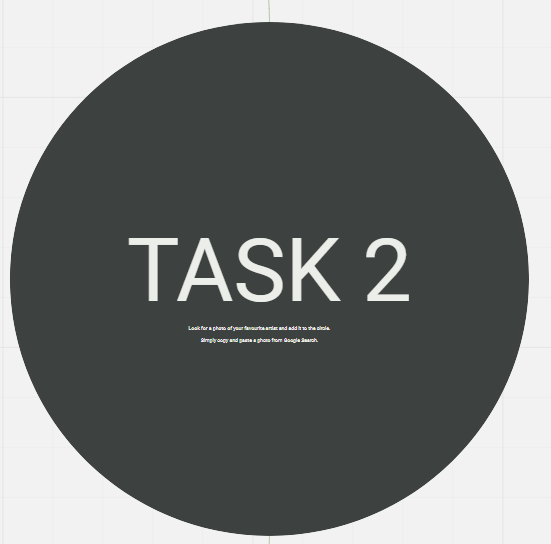 Who is your favorite artist?
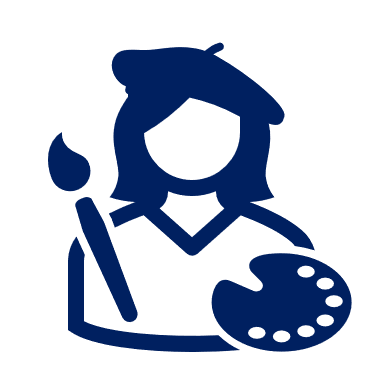 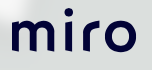 14
GROUP ACTIVITY 3: ART WORKS
12 MINDISCUSS THE QUESTION IN YOUR GROUP.
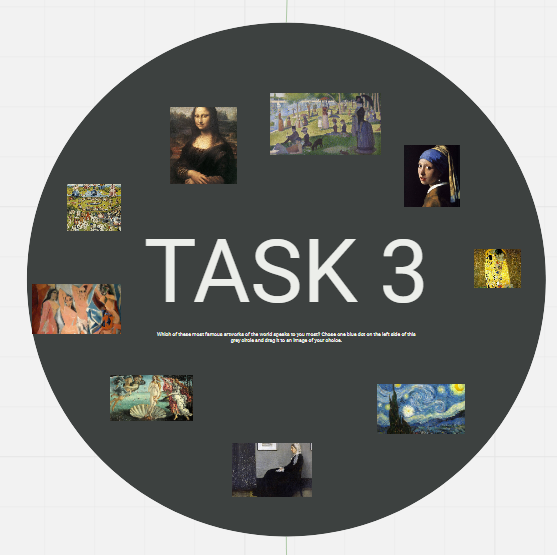 Which of these famous art works speaks to you most?
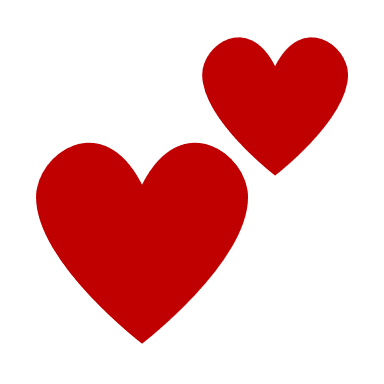 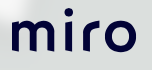 15
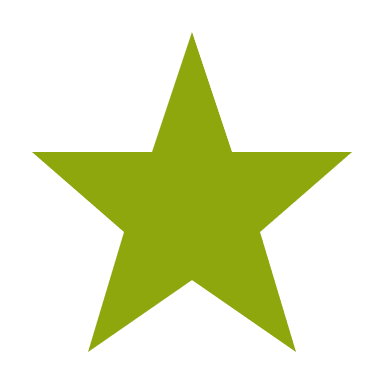 OPTIONAL: TASK 4
10 MINCOMPLETE TASK 4 AT HOME.
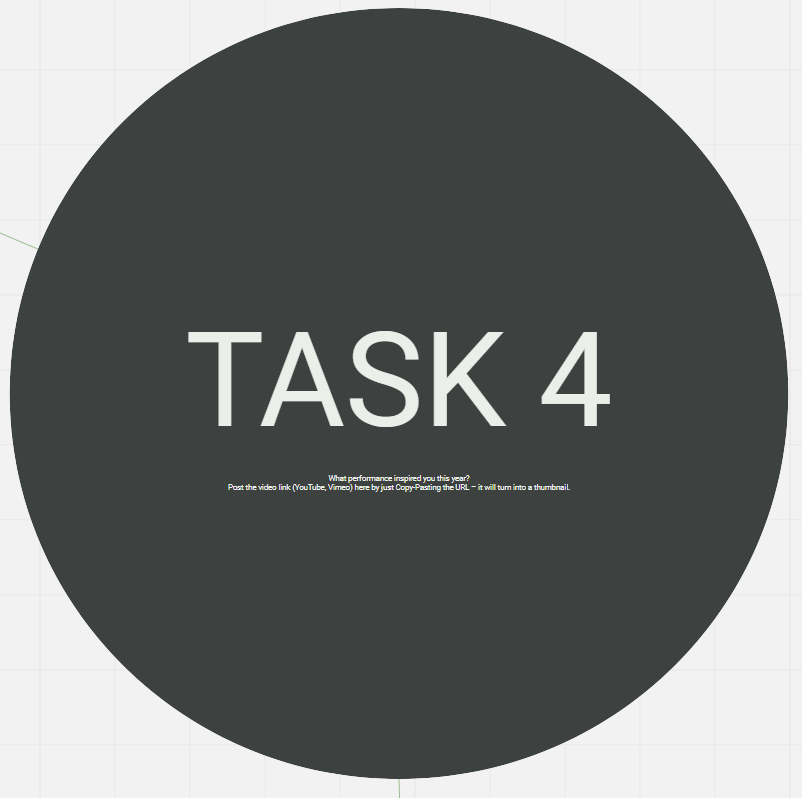 What performance inspired you this year?
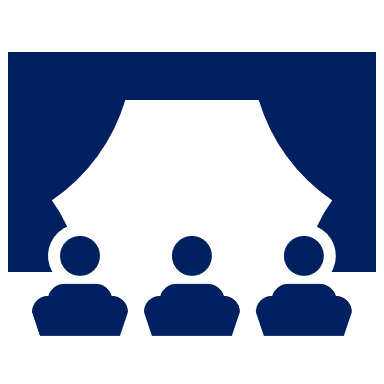 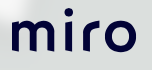 16
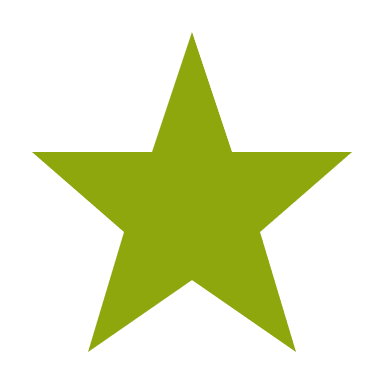 OPTIONAL: TASK 5
10 MINCOMPLETE TASK 5 AT HOME.
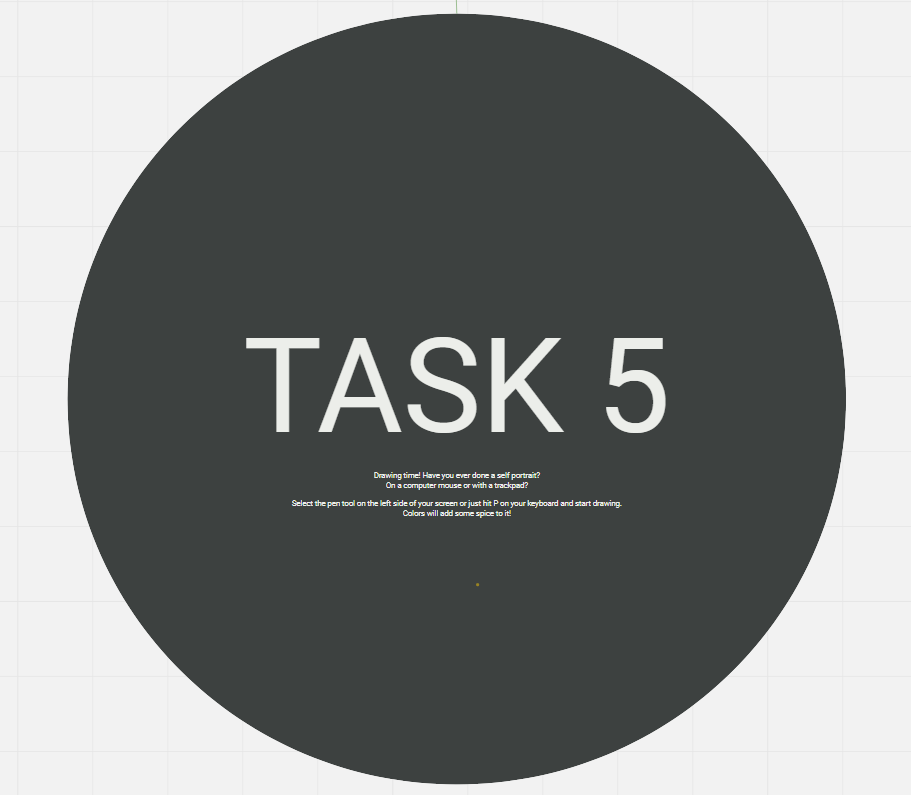 Have you ever done your own self portrait? On a computer mouse or on a trackpad? Draw your own self portrait and post it in the gray circle.
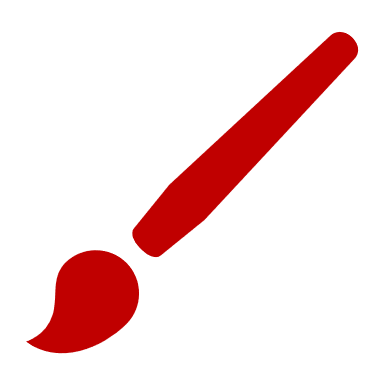 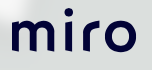 17
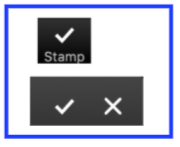 GOALS FOR TODAY   WE GOT TO KNOW EACH OTHER.      WE REFLECTED ON OUR ART 
      PREFERENCES.
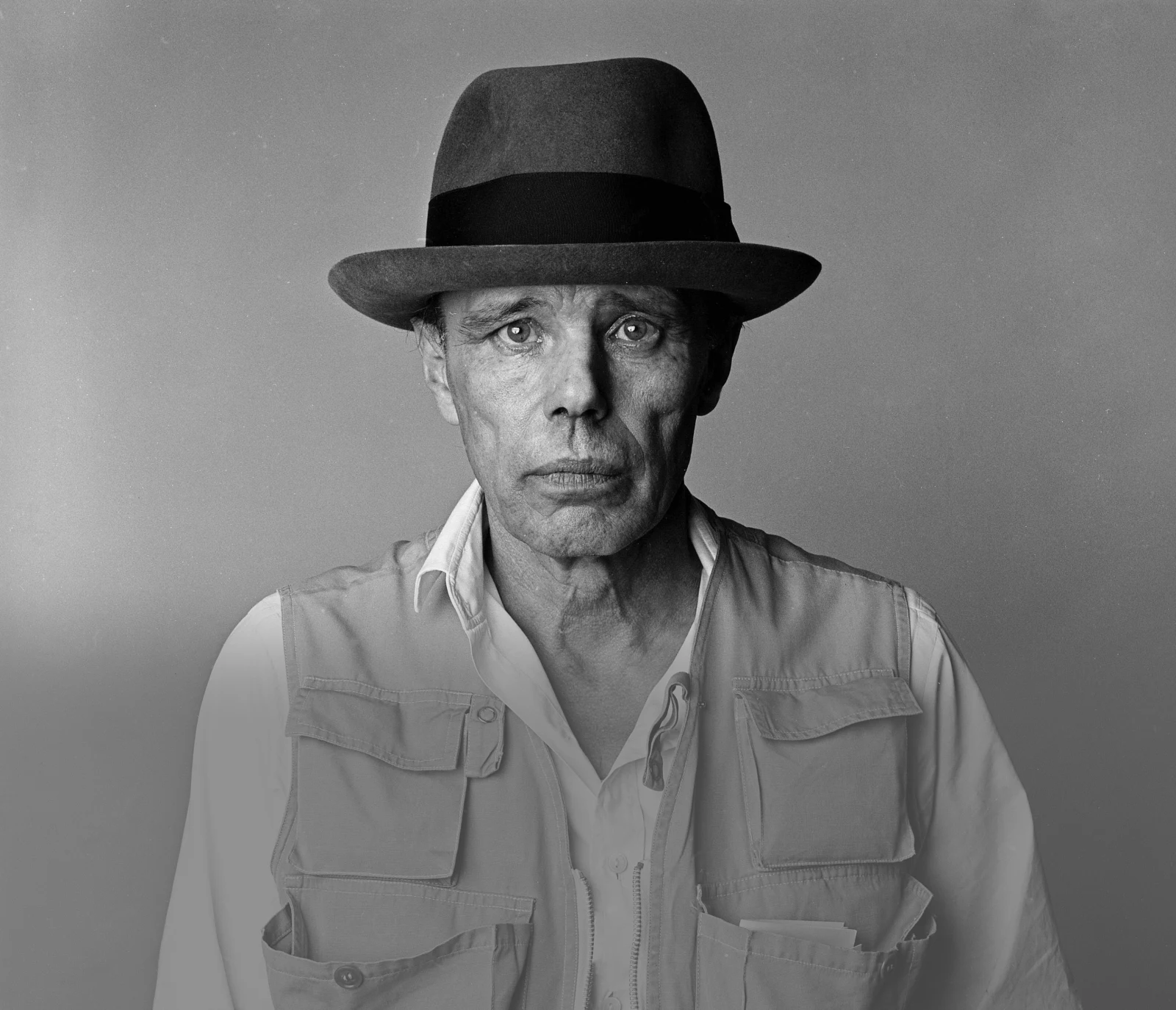 18
REFLECTION
     3 MIN  ANSWER THE QUESTION.
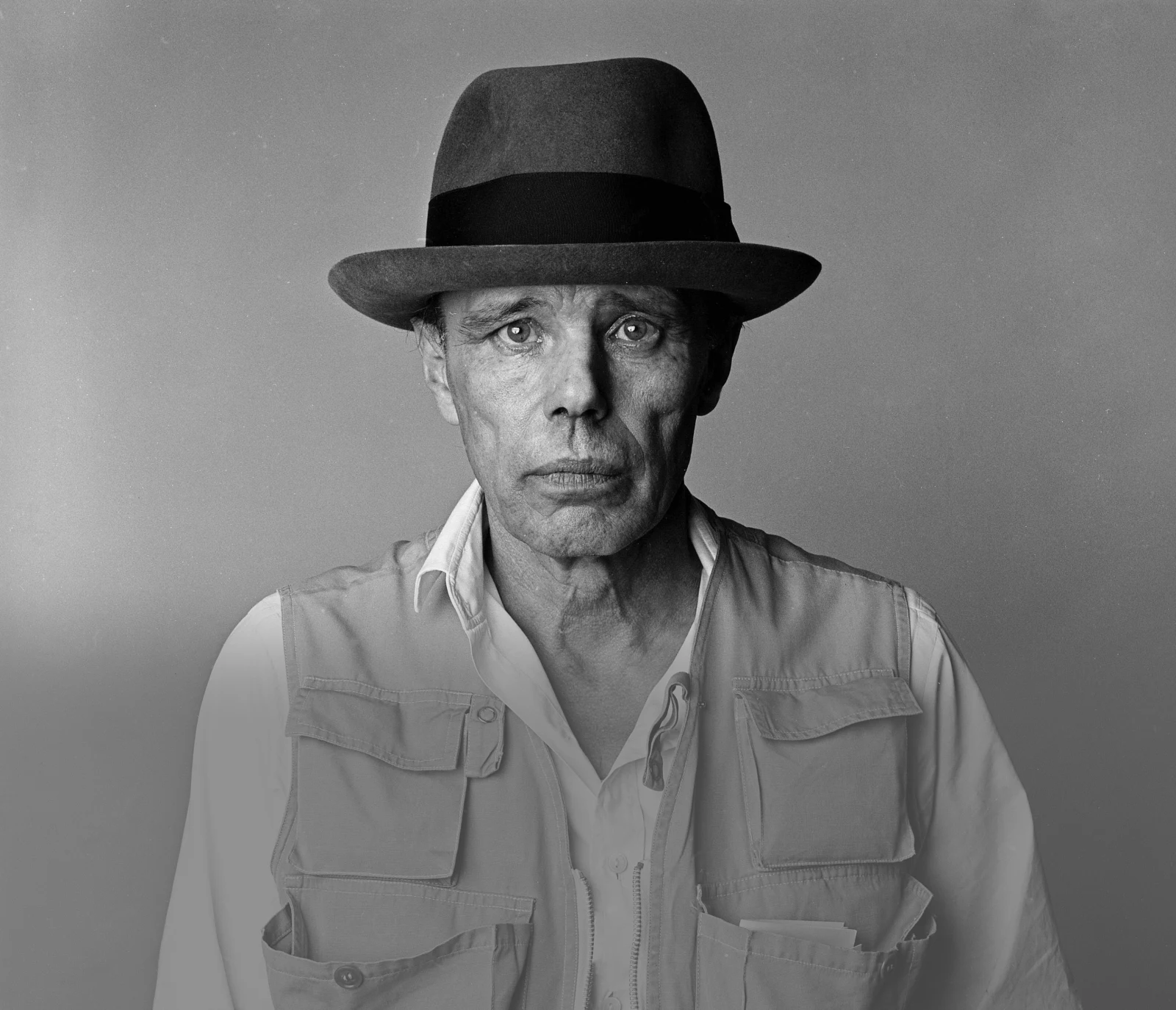 Which activity did you like most today? Why?
19
PREVIEW: Session 2
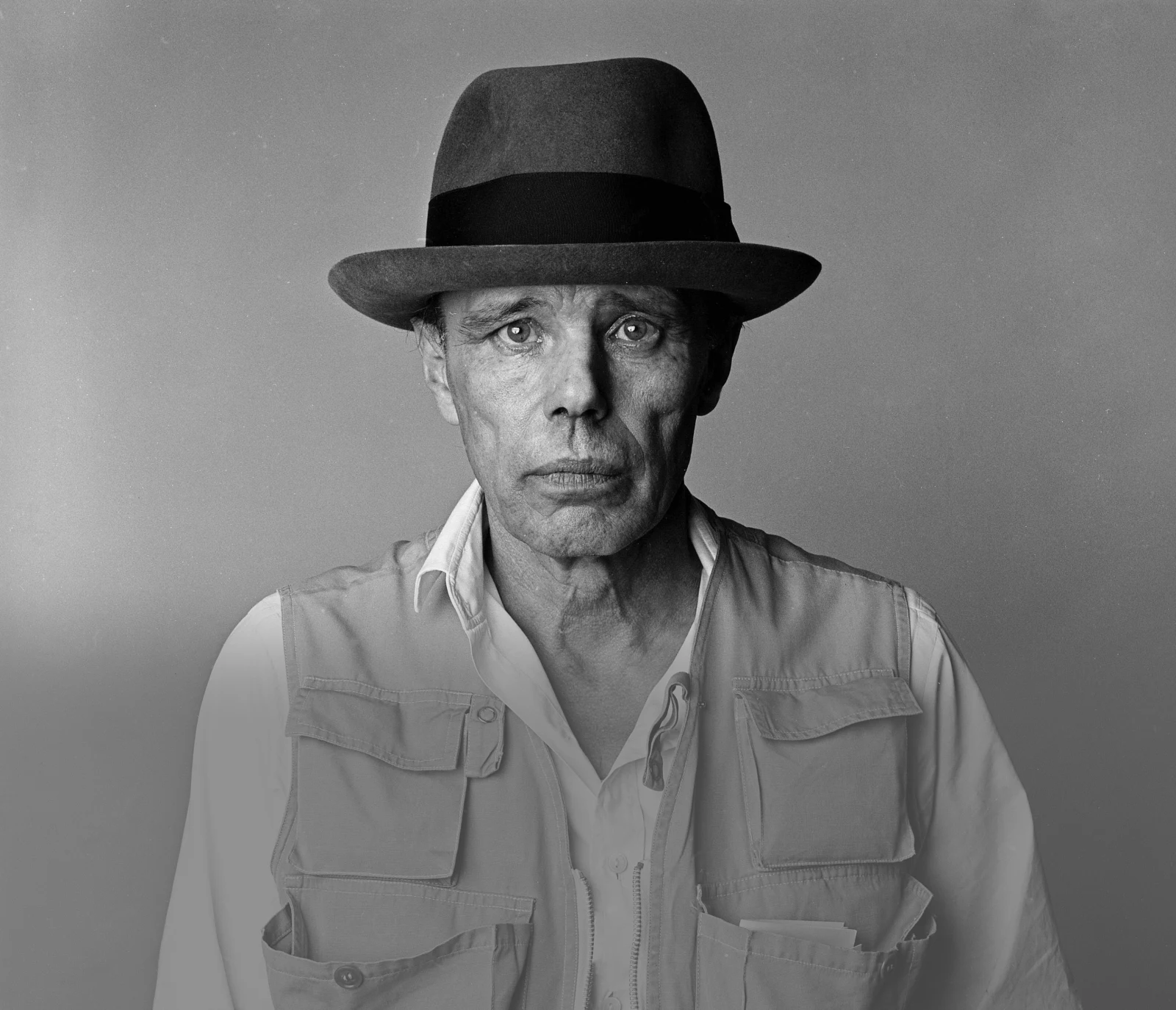 Who was Joseph Beuys?

You will learn about the artist and his art.
20
SEE YOU NEXT WEEK!
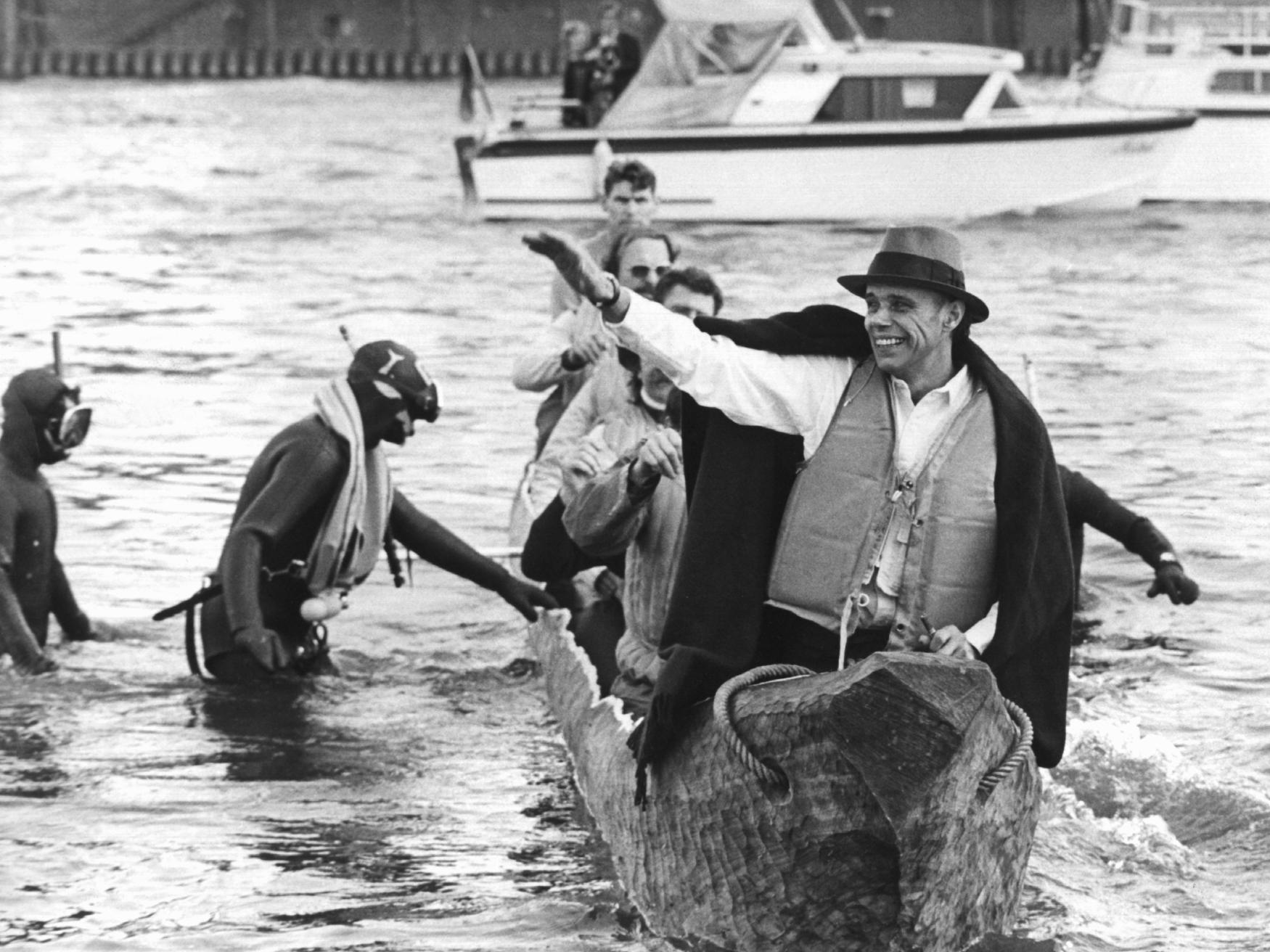 CITATIONS
Schneidermann, R. (1973, OCTOBER 20). JOSEPH BEUYS ARTIST 01[PHOTOGRAPH]. DPA.Müller, B. (1972, November 23). Joseph Beuys Maschendrahtzaun[Photograph]. DPA, Düsseldorf.
22